Sense Over Sectarianism
Sense Over Sectarianism
Employment, Social Media & Sectarianism
Mark S Adams
Development Officer
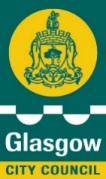 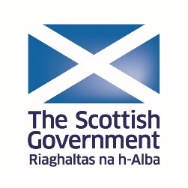 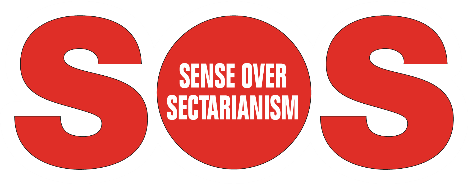 Sense Over Sectarianism
Sense Over Sectarianism
RECAP of Past 3 Sessions
Employment, Social Media & Sectarianism
Definitions of P, D, B & S
Digital Footprints
Social Media Platforms
Hate Crime & Offending Behaviours
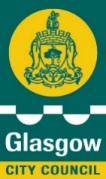 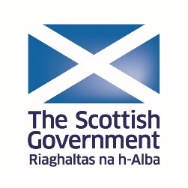 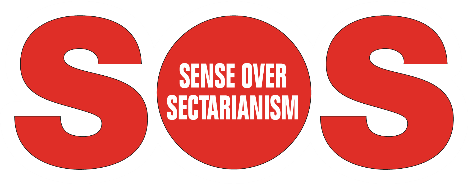 Employment, Social Media & Sectarianism
The opportunity to gain, or keep, an employed position is increasingly influenced by the “Digital Footprint” of an applicant or employee.
Offensive behaviour & hate crime including Sectarianism is a key component of this situation.
Definition
Prejudice: preconceived opinion that is not based on reason or actual experience
Definition
Discrimination: the unjust or prejudicial treatment of different categories of people, especially on the grounds of race, age, or sex
Definition
Bigotry: intolerance towards those who hold different opinions from oneself
Working Definition
Sectarianism is Prejudice, Discrimination and Bigotry between 2 or more groups within the same religion, which is often experienced through football
Digital Footprint Definition
Digital Footprint: the information about a particular person that exists on the Internet as a result of their online activity
Equality Act 2010 Protected Characteristics
Race
Religion or Belief
Gender
Sexuality
Marriage or Civil Partnership
Pregnancy & Maternity
Transgender
Age
Disability
Offence
Offence: the condition of having your feelings hurt esp. because someone has been rude or showed a lack of respect: 
E.G: Do you think he took offense (= was upset) at the joke about his age?
Hate Crime
Hate Crime: The term 'hate crime' can be used to describe a range of criminal behaviour where the perpetrator is motivated by hostility or demonstrates hostility towards the victim's disability, race, religion, sexual orientation or transgender identity
Hate Crime / Behaviours
Hate Crime/Behaviours: A hate crime can include verbal abuse, intimidation, threats, harassment, assault and bullying, as well as damage to property
Circle of Influence
Work together to come up with an understanding of what the Circle of Influence of an individual is?
Circle of Influence
The influences, both positive & negative, and sometimes both, which surround any individual.
These influences can be categorised as  primary, secondary and outside.
Circle of Influence
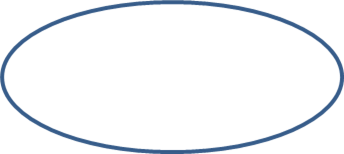 Circle of Influence
Work together to come up with a list of what these influences might be?
Circle of Influence
Close Family		Extended Family
Close friends		Classmates 
Work colleagues	Teachers
Coaches			Athletes
Celebrities		Tech Companies
Circle of Influence
Musicians			Social Media Platforms
Online Gaming		Living Environment
Television			Radio Stations
Income			Newspapers & Magazines
Websites			Pets
Circle of Influence
Politicians		School
Travel 			Books
Teammates		Mobile Phones
Circle of Influence
Individually work out what circles your influences might be in?
Primary, Secondary or Outside
Circle of Influence
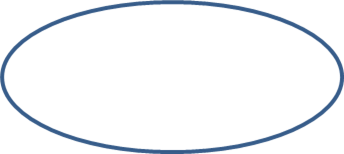 Circle of Influence
Individually work out which of your own influences are positive, negative, or perhaps both at different times
Any Questions???
Twitter Details
@sos_glasgow